Decision-Making:
Deciding Which Tack to Take
Prepared for Post-Graduate Certificate Course in Effective Leadership,March 31-April 3, 2015, Inter-University Centre, Dubrovnik, CroatiaDonato Kiniger-Passigli, Head of Fragile States and Disaster Response (FSDR) & WAAS FellowEmployment Department / International Labour Organization
Disclaimer: This is not an official document, check against delivery.
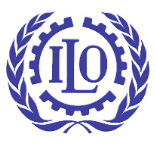 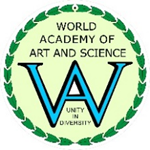 How do leaders make effective decisions?
Strategic thinking as a regular exercise...
a synthesis of inituition + creativity with an integrated perspective
Strategic Planning / Decision Making
Strategic Decision-making: 

comparing data on policy/ operational effectiveness
establishing goals and requirements
predicting cause-effect from a base of information.
Strategic Planning: 

obtaining Information
identifying key issues
committing to a course of action
considering alternatives based on facts / resources/ constraints / values / logical assumptions.
Reflecting on Strategic Thinking
„The ILO must push ahead decisevely with measured ambition aware of the means at its disposal. Today it does not have the resources to do everything  its constituents request. In the face of growing demand, the ILO needs to set priorities, concentrate its efforts, avoid dispersal and produce quality products, based on its wide-ranging  mandate. If it advances too slowly when globalization is moving forward by leaps and bounds, it will miss the chance to make a contribution many see of critcal importance. But it must act within limited means. We need strategic thinking.“  
ILO Stategic Policy Framework 2006-2009
Questions for Decision-making
What exactly has to be decided?
What are the options?
What are the advantages and disadvantages of each option?
Which option is the best?
What needs to be done to implement the best option?
How do leaders influence people? The importance of emotional intelligence
„ We should take care not to make the intellect our god. It has, of course, powerful muscles, but no personality. It cannot lead, it can only serve.“ 
                                       Albert Einstein
Leadership Emotional Competencies
Leadership Styles / Decision-Making Styles
Visionary

Coaching 

Affiliative

Democratic

Ethical
New Paradigm: Leaders’ Degree of Influence in the “Global Village” for Peace and Resilience
Exercise: “Deciding which tack to take”
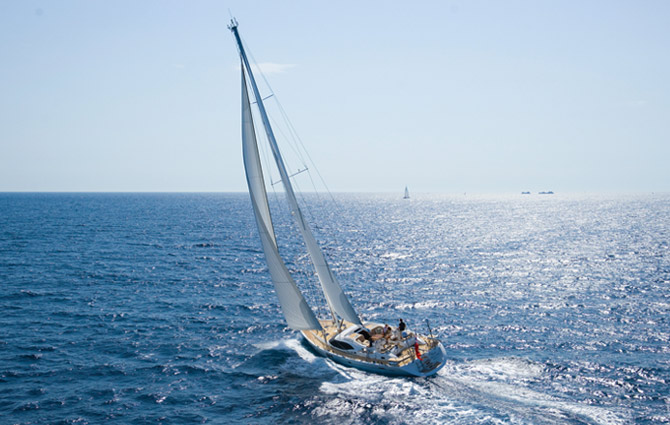 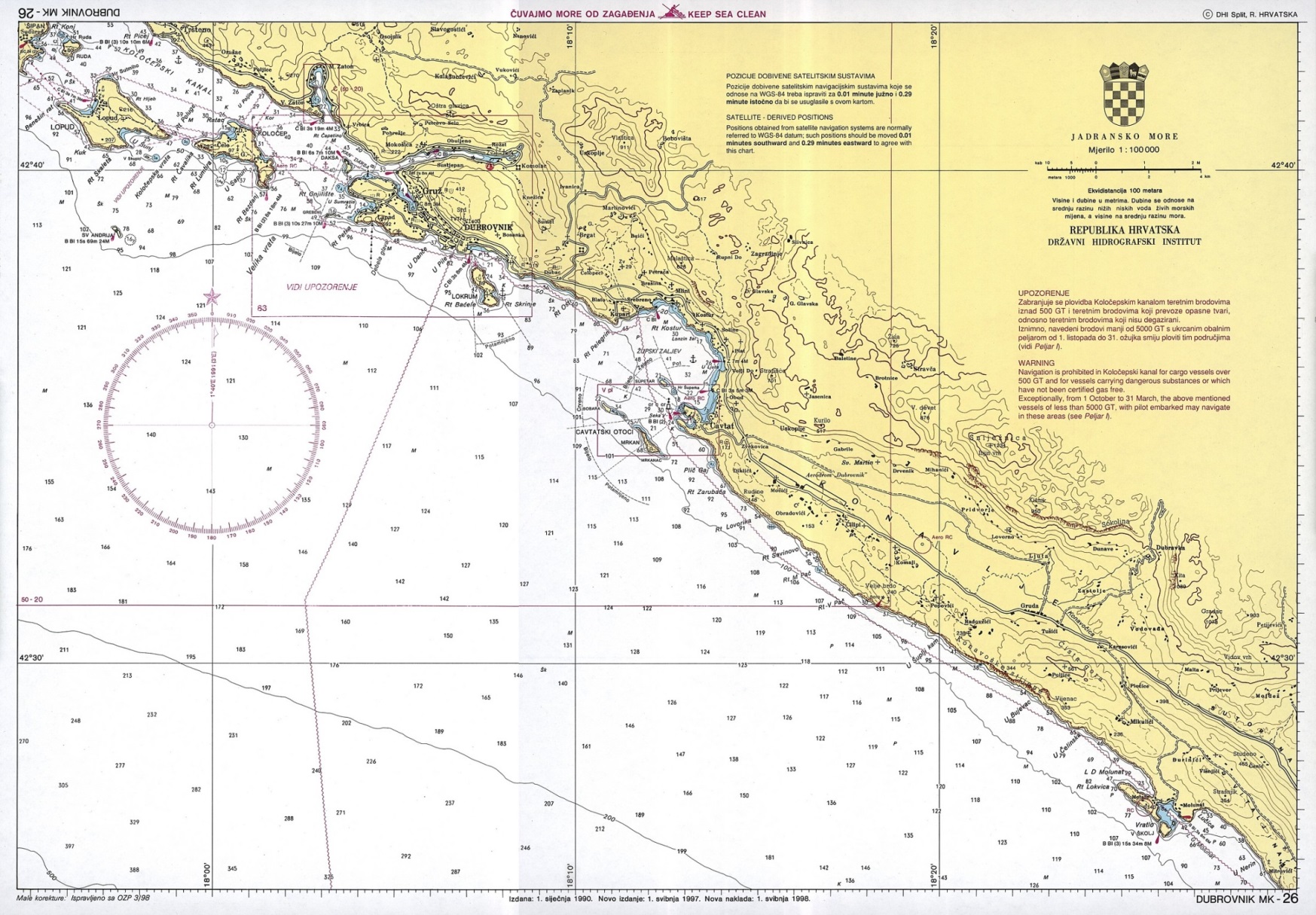 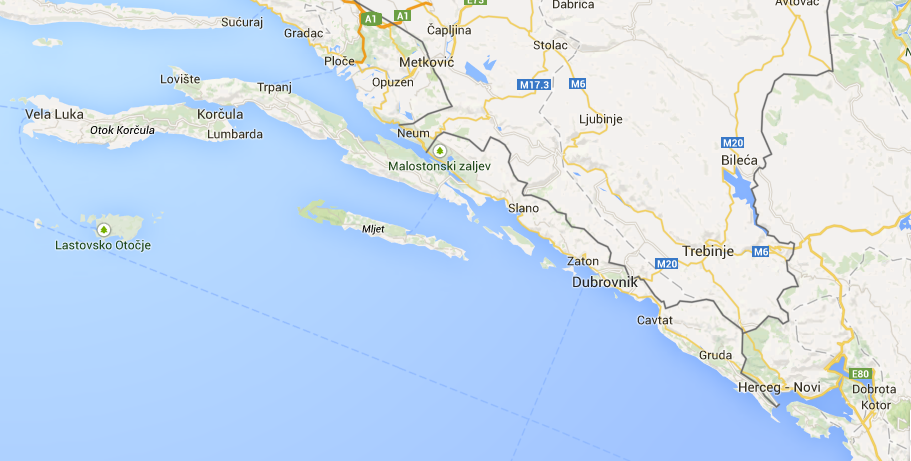 Conclusion
Art and science
Knowledge
Experience
Navigation / Course Direction
Risk management
Ethical behaviour
Seamanship is…
Leadership is…